ENERGY TYPES     (AN OVERVIEW OF ALL TYPES)    REMEMBER, ENERGY IS ANYTHING THAT HAS THE ABILITY TO DO WORK!Not this!
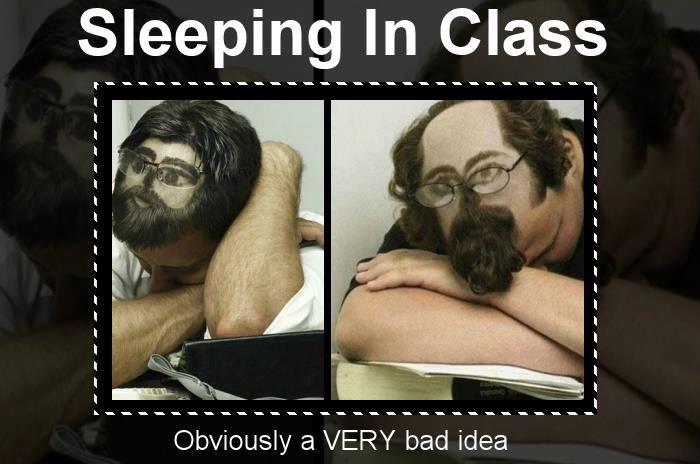 MECHANICAL ENERGY
THE TOTAL KINETIC AND POTENTIAL ENERGY IN A SYSTEM
AFFECTS MOTION OF LARGE OBJECTS AS A WHOLE
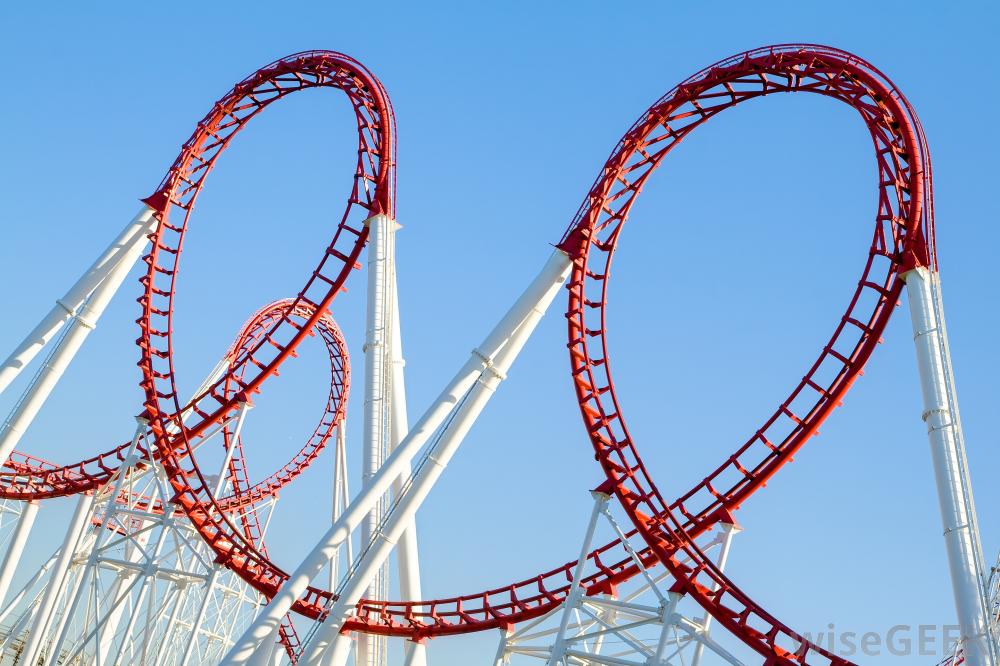 NONMECHANICAL ENERGY
KINETIC OR POTENTIAL ENERGY IN OBJECTS AT THE ATOMIC LEVEL OR IN WAVES
USUALLY HARD TO SEE UNLESS BEING CONVERTED TO OTHER FORMS
1.  NUCLEAR ENERGY
ENERGY FROM THE FISSION(SPLITTING) OR FUSION (COMBINING ) OF ATOMIC NUCLEII
EX)  FUSION ON THE SUN PROVIDES EARTH WITH MOST OF IT’S ENERGY
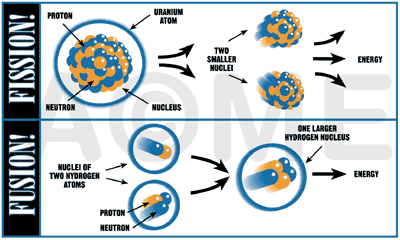 2.  LIGHT
LIGHT ENERGY FROM THE SUN TRAVELS THROUGH EMPTY SPACE IN THE FORM OF ELECTROMAGNETIC WAVES AND TURNS TO HEAT WHEN IT HITS ATOMS
EX)  PHOTOSYNTHESIS – GREEN PLANTS USE SUNLIGHT TO MAKE SUGAR
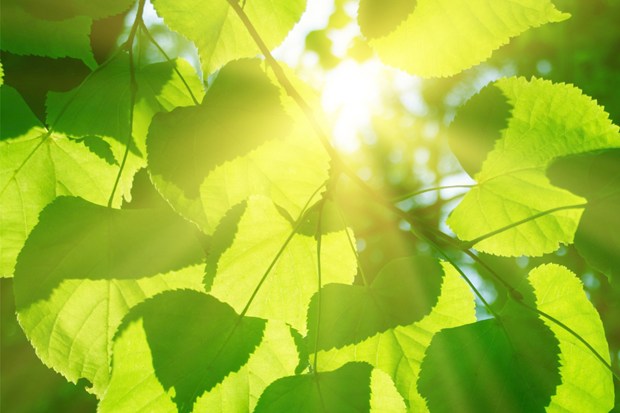 3.  HEAT
THE VIBRATION OF PARTICLES IN PLACE (IS A TYPE OF KINETIC ENERGY)
MANY ENERGY TRANSFERS END UP AS HEAT
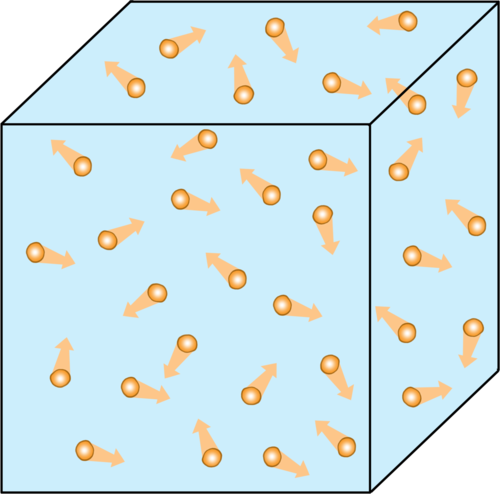 4.  CHEMICAL ENERGY
THE ENERGY STORED IN THE CHEMICAL BONDS OF MOLECULES
EX)  FOOD, GASOLINE AND DYNOMITE HAVE STORED ENERGY IN THEIR MOLECULES
EX)  PHOTOSYNTHESIS – GREEN PLANTS USE SUNLIGHT TO MAKE SUGAR
RESPIRATION – LIVING THINGS RELEASE ENERGY TO LIVE(MOVE, STAY WARM,ETC)
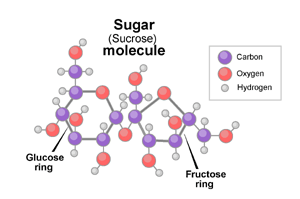 CHEMICAL ENERGY SOURCES
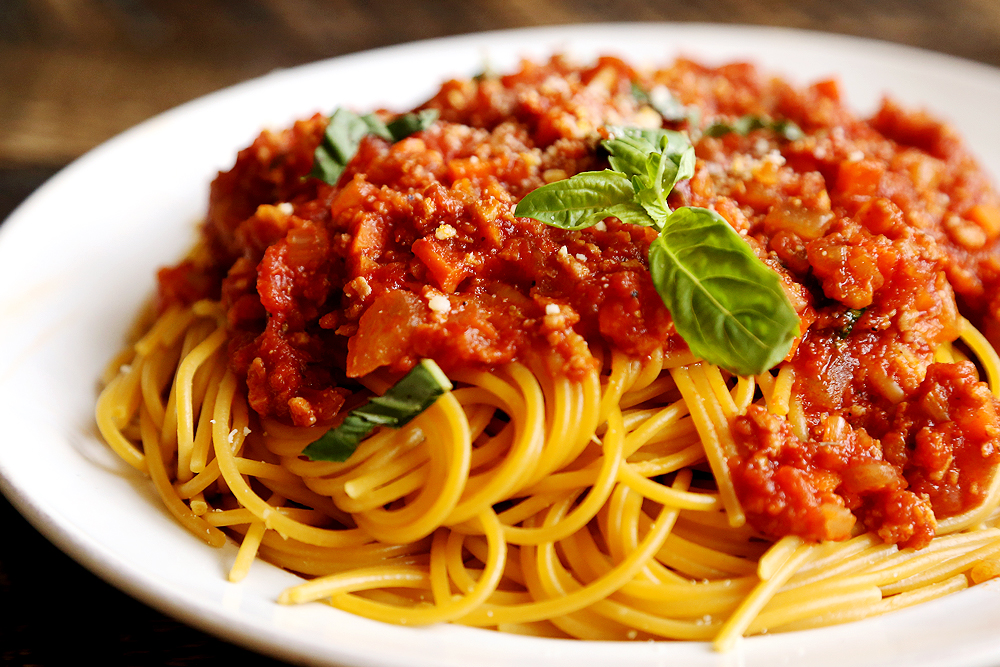 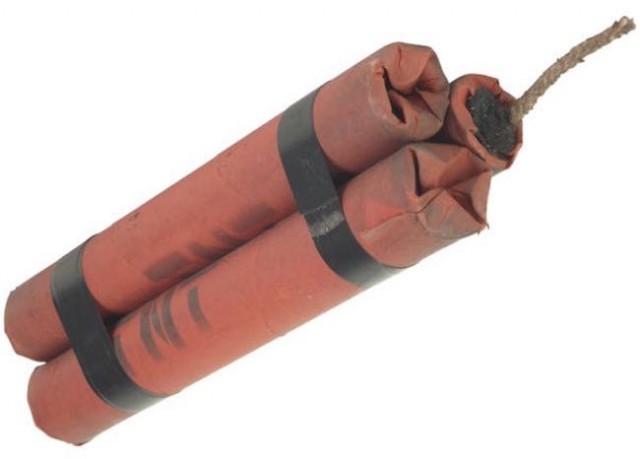 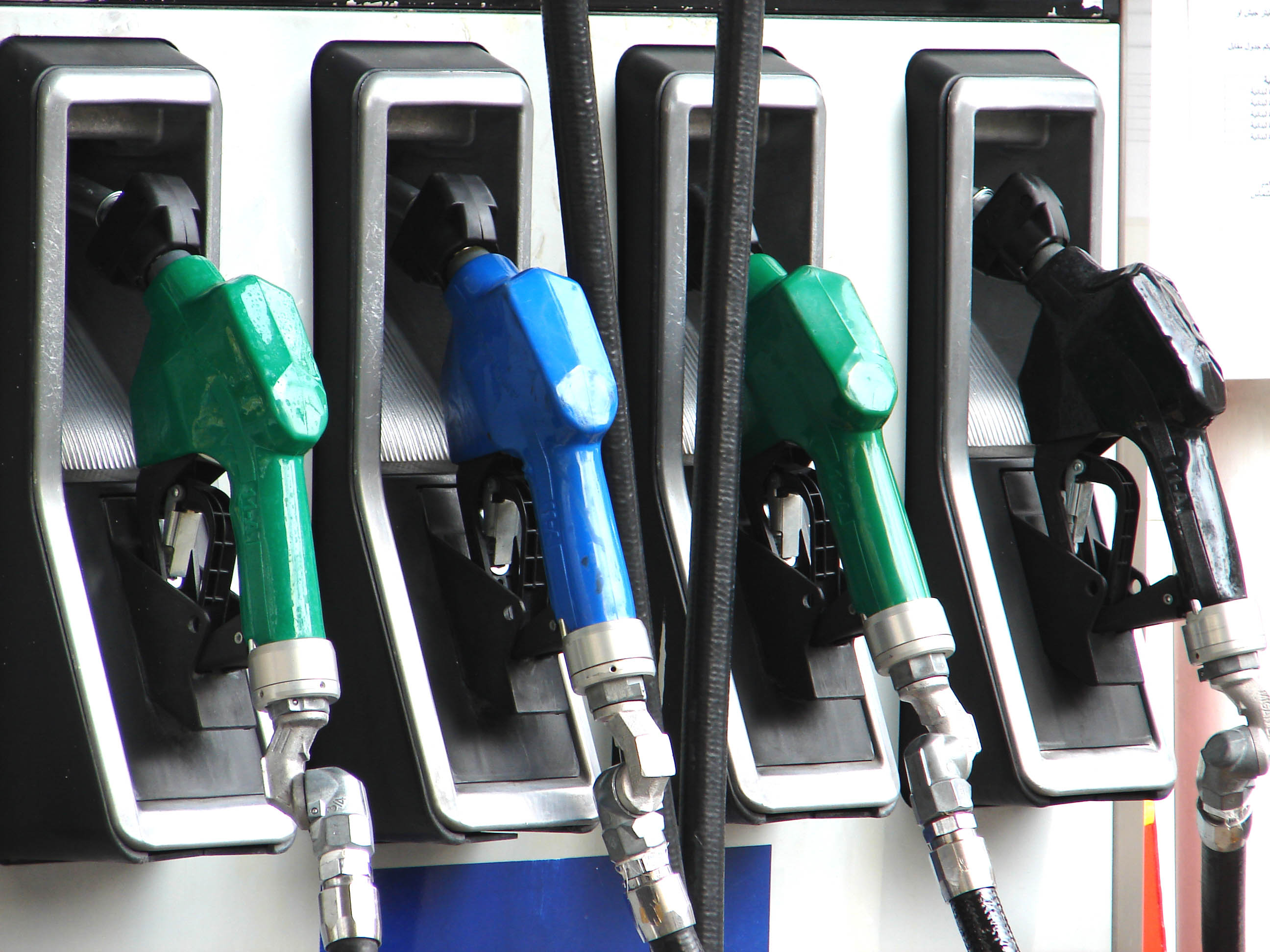 5.  ELECTRICITY
MOVING ELECTRONS IN APPLIANCES CAN CREATE:
A.  HEAT
B.  LIGHT
C.  MOVEMENT IN ELECTRIC MOTORS
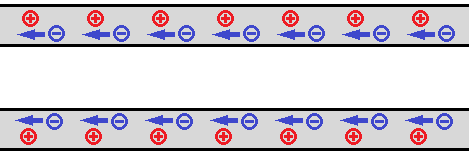 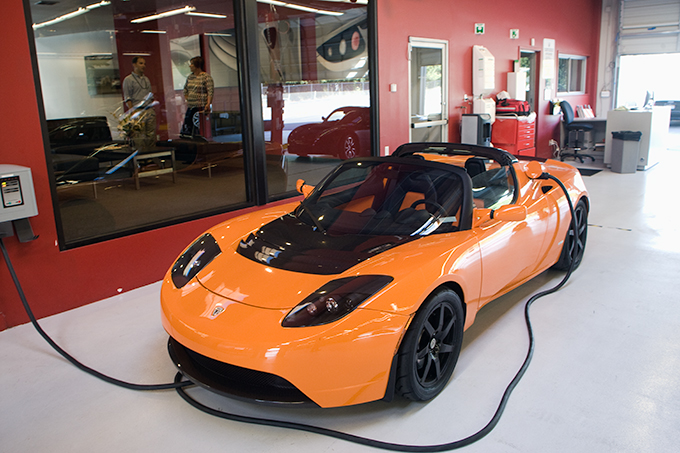 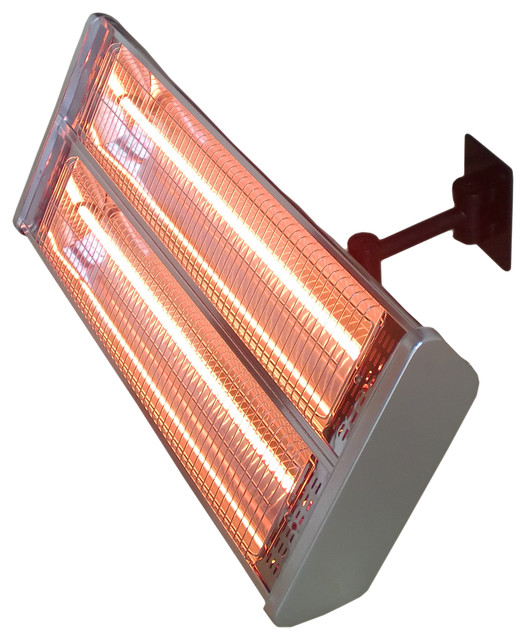 6.  SOUND
LONGITUDINAL WAVES THAT TRAVEL THROUGH A MEDIUM SUCH AS AIR.
EX)  HAVE YOU STOOD IN FRONT OF A SPEAKER OR WATCHED A CARS WINDOWS MOVE IN AND OUT?
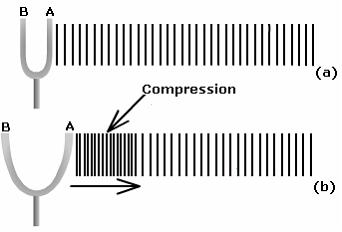 INPUT ENERGY - THE ENERGY GOING INTO A SYSTEM IN AN ENERGY CONVERSIONEX) CHEMICAL ENERGY AS GAS GOING INTO A CAROUTPUT ENERGY – THE ENERGY COMING OUT OF A SYSTEM IN AN ENERGY CONVERSIONEX)  MECHANICAL ENERGY OF A CAR MOVING FROM BURNING THE GASOLINE